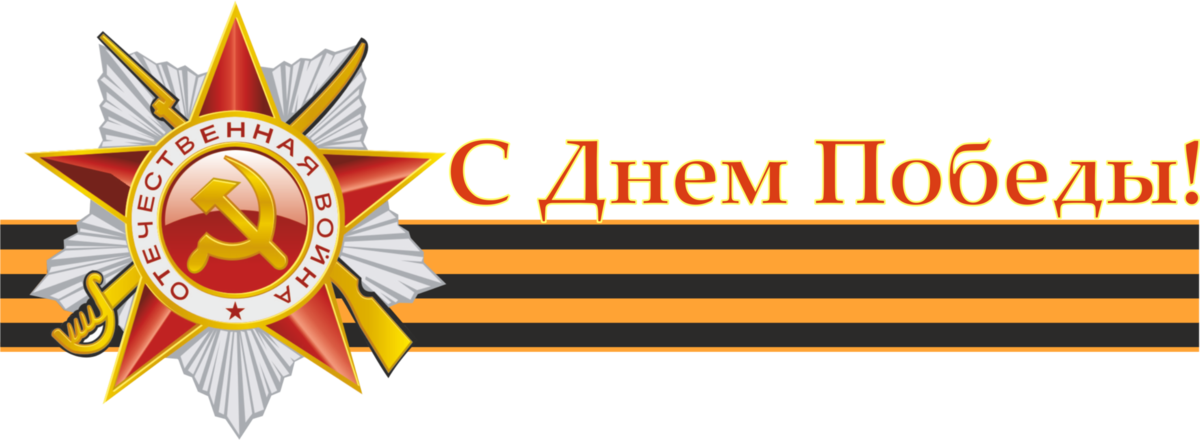 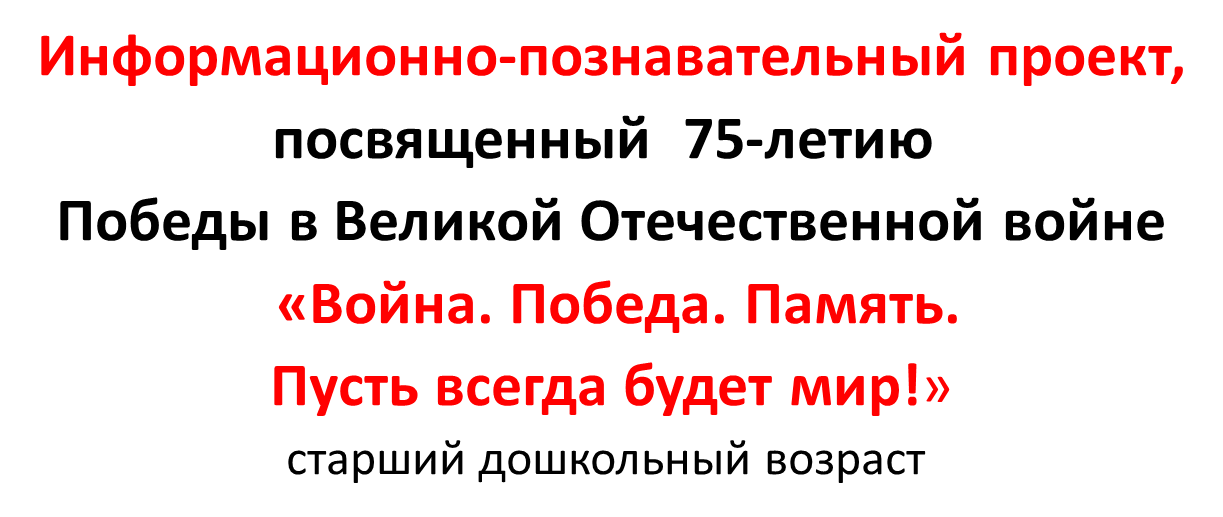 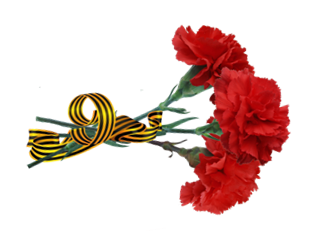 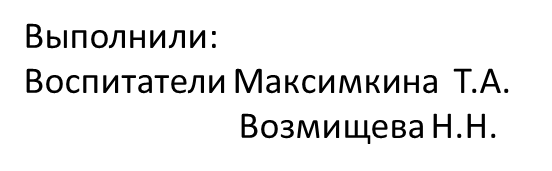 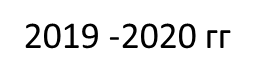 Паспорт проекта
Направленность: нравственно-патриотическое воспитание  через познавательную  деятельность.
Вид проекта: информационно- познавательный, социально-значимый, долгосрочный, сентябрь 2019 - май 2020 г.
Участники проекта: воспитатели группы, музыкальный руководитель, воспитанники, родители.Интеграция образовательных областей: «Речевое развитие», «Познавательное развитие», «Социально- коммуникативное развитие», «Художественно – эстетическое развитие», «Физическое развитие».
Виды детской деятельности: Игровая, коммуникативная, восприятие художественной литературы, изобразительная, познавательно – исследовательская, двигательная.
Гипотеза: Если мы привлечем внимание старших дошкольников и их родителей к детальному изучению знаменательных дат Великой Отечественной войны 1941-1945 годов и участию их в мероприятиях по подготовке и празднованию 75-летия Победы, то подробнее узнаем весь ход военных действий на всех территориях Советского Союза во время Великой Отечественной войны,  городах – героях и их победителей.
Актуальность проекта:
В 2020 году исполняется знаменательная дата – 75-летие Победы в Великой Отечественной войне.
       Патриотическое воспитание подрастающего поколения всегда являлось одной из важнейших задач современного общества. Детство – самая благодатная пора для привития священного чувства любви к Родине. Под патриотическим воспитанием понимается постепенное формирование у детей любви к своей Родине, постоянная готовность к её защите. 
      Создание проекта «Война. Победа. Память. Пусть всегда будет мир!» направлено на работу по воспитанию у дошкольников чувства гордости за свой народ, уважения к его свершениям и достойным страницам истории, предполагает привлечение детей и родителей к изучению знаменательных дат Великой Отечественной войны 1941-1945 годов и участию в мероприятиях по подготовке и празднованию 75-летия Победы.
Цель:                          Задачи проекта:
для детей:
Образовательные:
Формировать представление об истории ВОВ, используя различные виды деятельности;
Пробуждать интерес к прошлому нашего города, района, страны
Познакомить с ходом военных действий во время Великой Отечественной войны, с городами - героями;
Показать мужество и героизм людей в ходе Великой Отечественной войны;
Развивающие:
Развивать восприятие произведений литературы, живописи, музыки;
Учить выражать свои чувства, обогащать словарный запас;
Развивать чувство коллективизма;
Воспитательные:
-Воспитывать духовно-нравственные и патриотические чувства, гордость за свою страну, любовь и заботливое отношение к старшему поколению, бережное отношение к семейным фотографиям и наградам
Формирование представлений о Великой Отечественной войне (воспитание патриотических чувств у детей дошкольного возраста) на основе уже имеющихся представлений о войне, сохранению преемственности поколений, формированию у дошкольников уважения к военной истории России, гражданских позиций, воспитанию патриотизма и чувства гордости за свою Родину.
Формы работы с родителями воспитанников:
Консультации для родителей, оформление информационных стендов: «Мы память бережно храним», памятки для родителей «Что рассказать детям о войне?» , папка – передвижка« Прочтите детям»
Проведение выставки и творческих работ детей и родителей
Оказание помощи в организации и проведении квест – игры «Дорогами бессмертного полка».
Беседы с родителями по теме проекта
Ознакомление  родителей и детей с фотоматериалом по теме проекта
Участие родителей в обогащении РППС: создание и пополнение центра патриотического воспитания для детей.
Ожидаемый результат по проекту:
Для детей:
Расширены знания детей о Великой Отечественной войне. 
Сформировано уважительное отношение к участникам войны, труженикам тыла, бережное отношение к семейным фотографиям и реликвиям (медали, ордена и др.) 
Продолжать формировать нравственно – патриотические качества воспитанников.
Реализация данного проекта предполагает обновление и обогащение РППС группы методическими  материалами, мультимедийными продуктами, посвященными 75-летию Победы в Великой Отечественной войне.
.
Для педагогов:
Осуществляют инновационную деятельность,
Повышают профессиональный уровень
Развитие у детей коммуникативных навыков, умение работать в команде.
Для родителей:
Активные и заинтересованные участники проекта;
Ориентированы на развитие у ребенка потребности к познанию, общению со взрослыми и сверстниками, через совместную – проектную деятельность.
.
Продукт проектной деятельности:
использование полученных знаний, умений, навыков в самостоятельной игровой деятельности и в жизненных ситуациях.
        Реализация данного проекта предполагает обновление и обогащение группы методическими  материалами, мультимедийными продуктами, посвященными 75-летию Победы в Великой Отечественной войне.
     Оформление Книги Памяти 
Этапы осуществления проекта
I этап - подготовительный
II этап -основной
III этап -заключительный
ПРИЛОЖЕНИЕ
ФоторепортажСентябрь
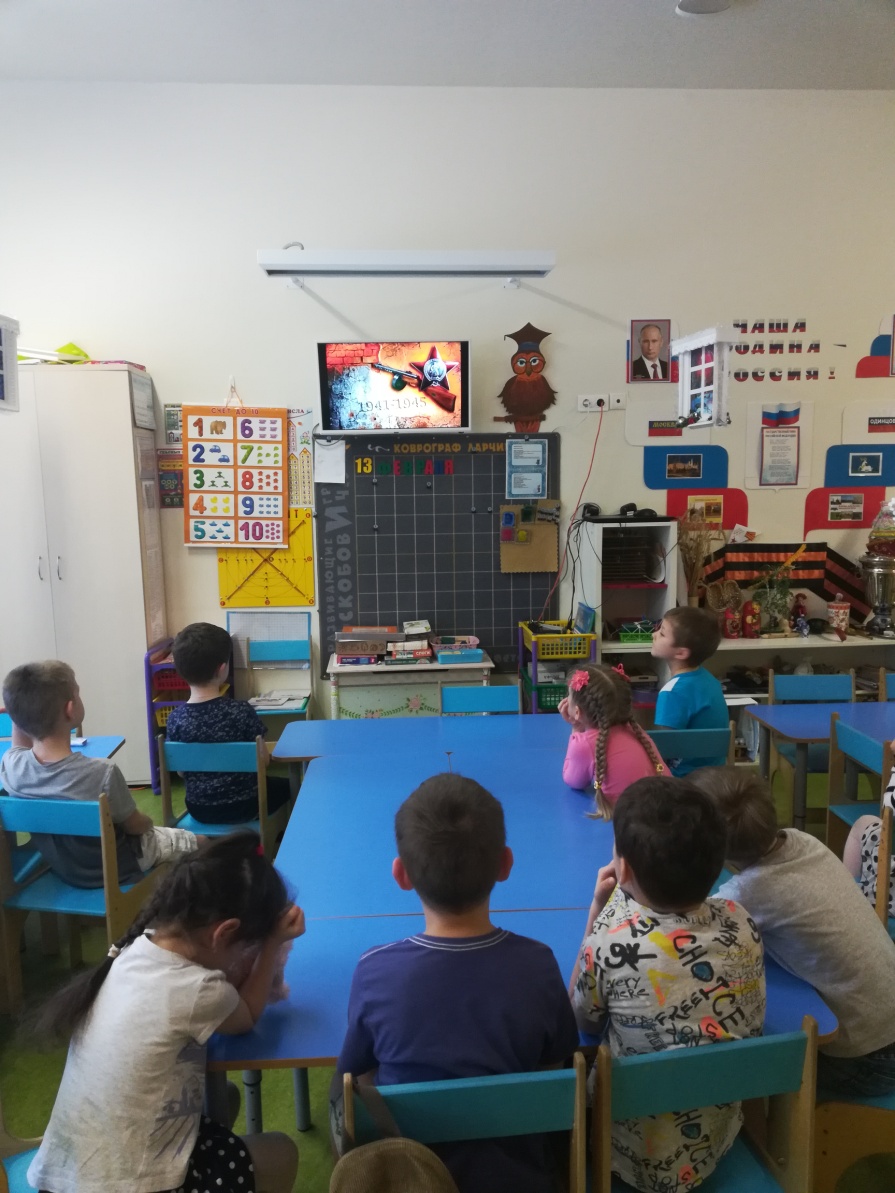 Фоторепортажоктябрь
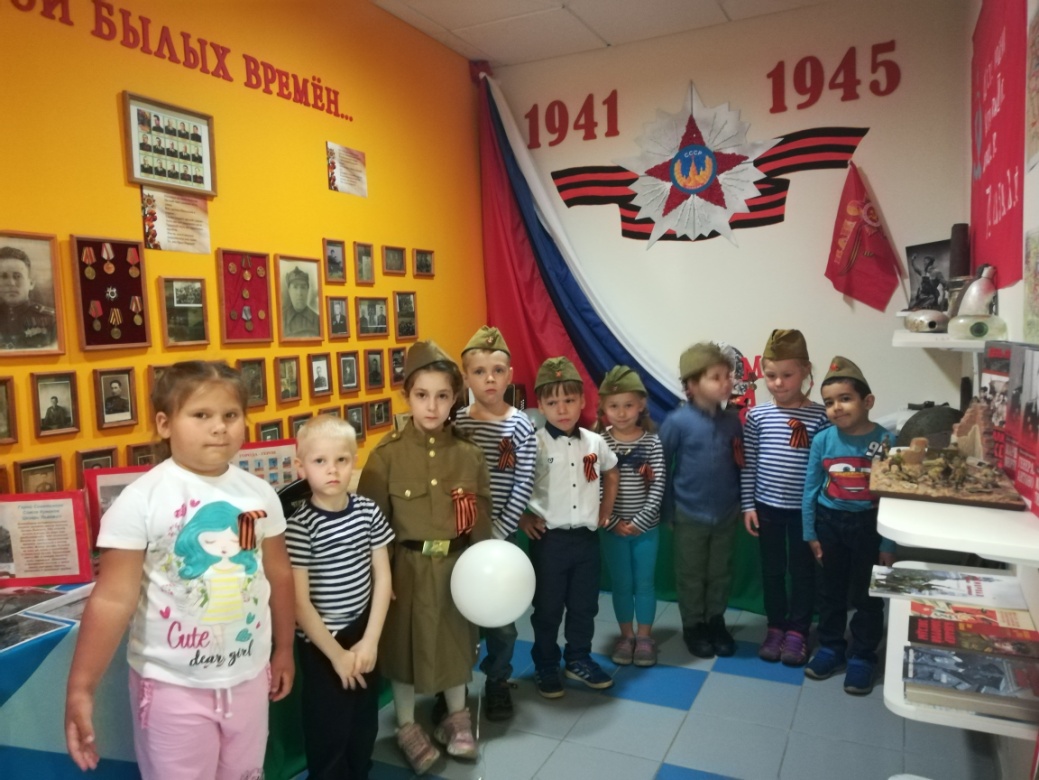 ФоторепортажНоябрь
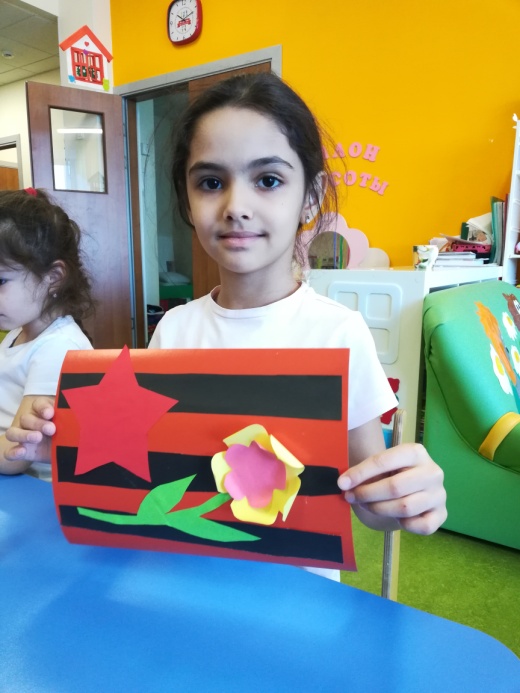 ФоторепортажДекабрь
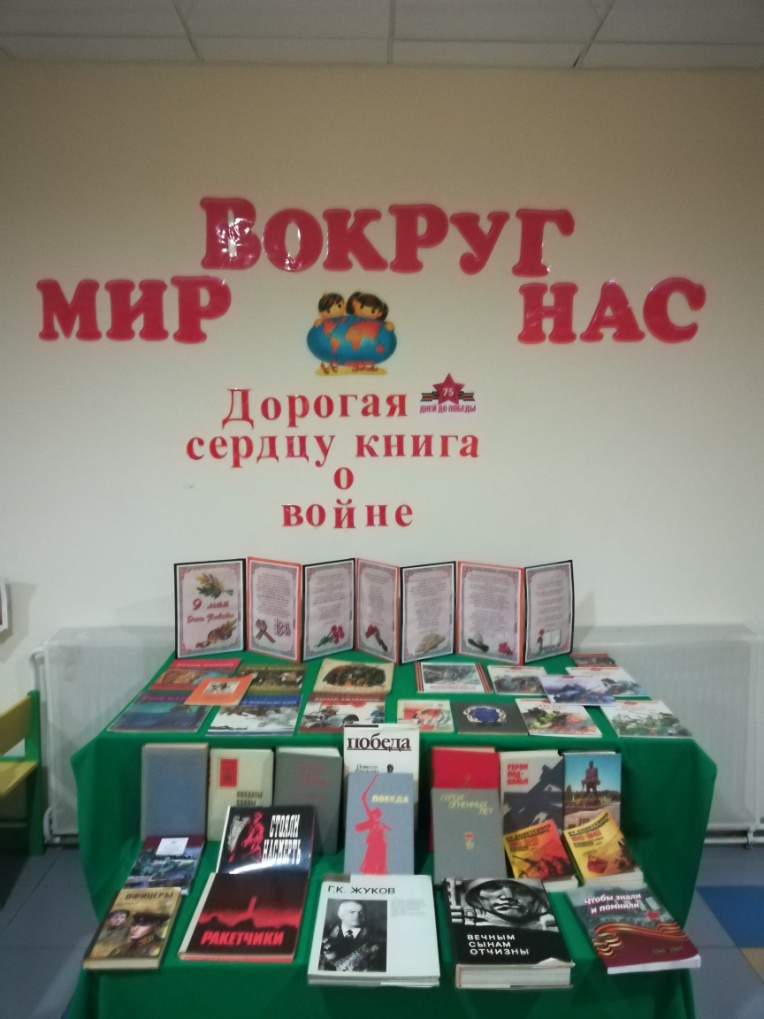 ФоторепортажЯнварь
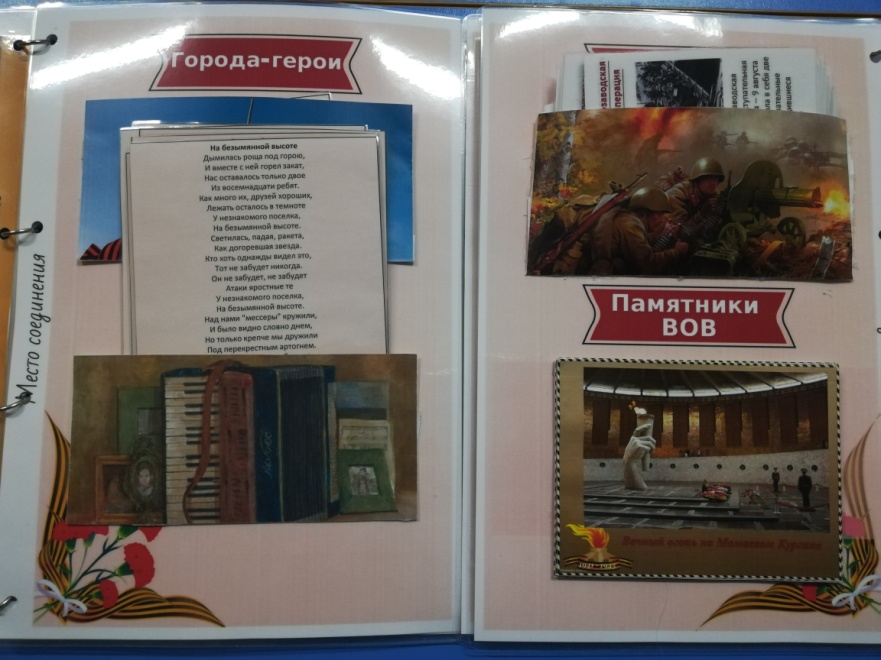 ФоторепортажФевраль
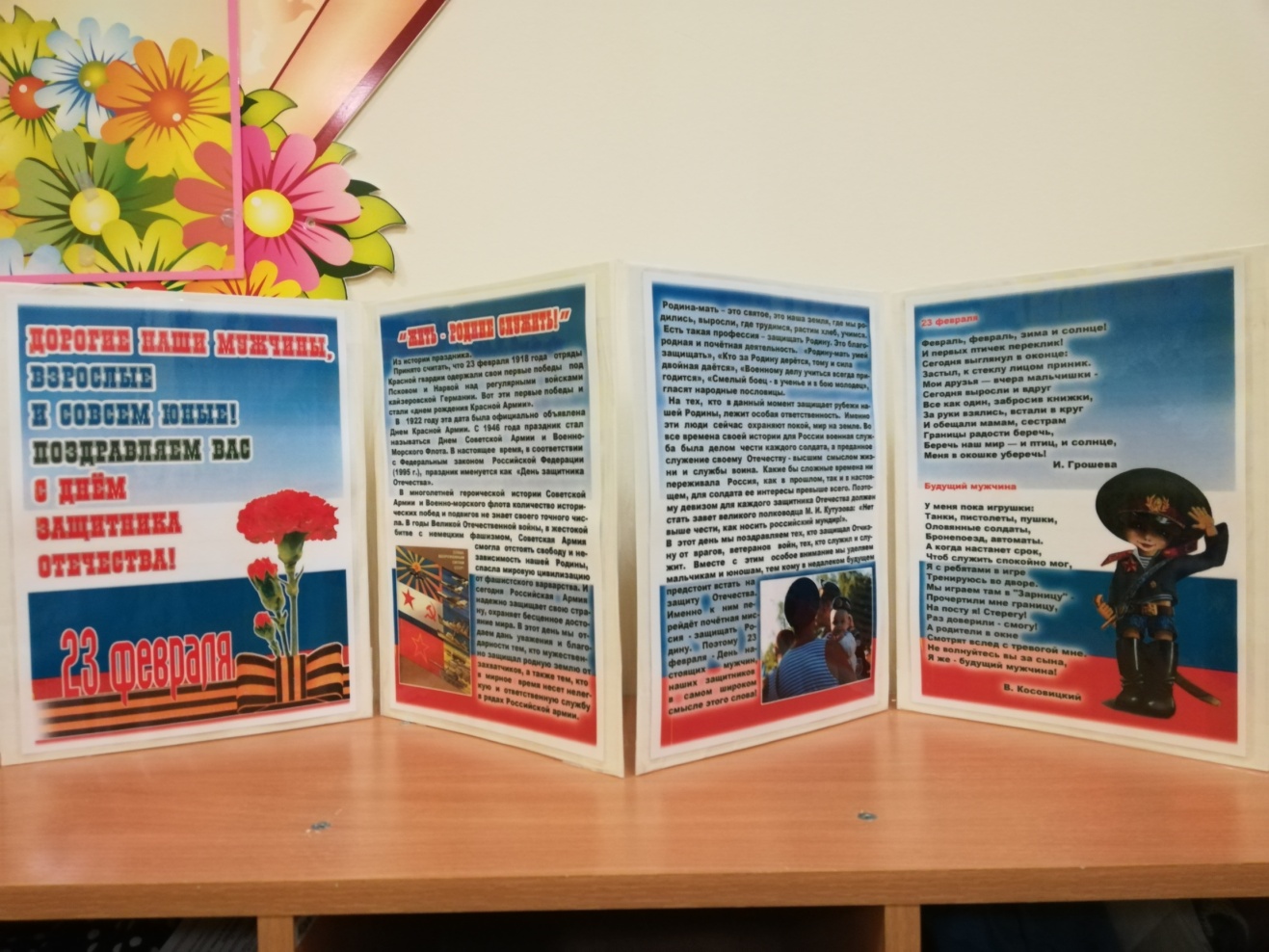 ФоторепортажМарт
ФоторепортажАпрель
ФоторепортажМай
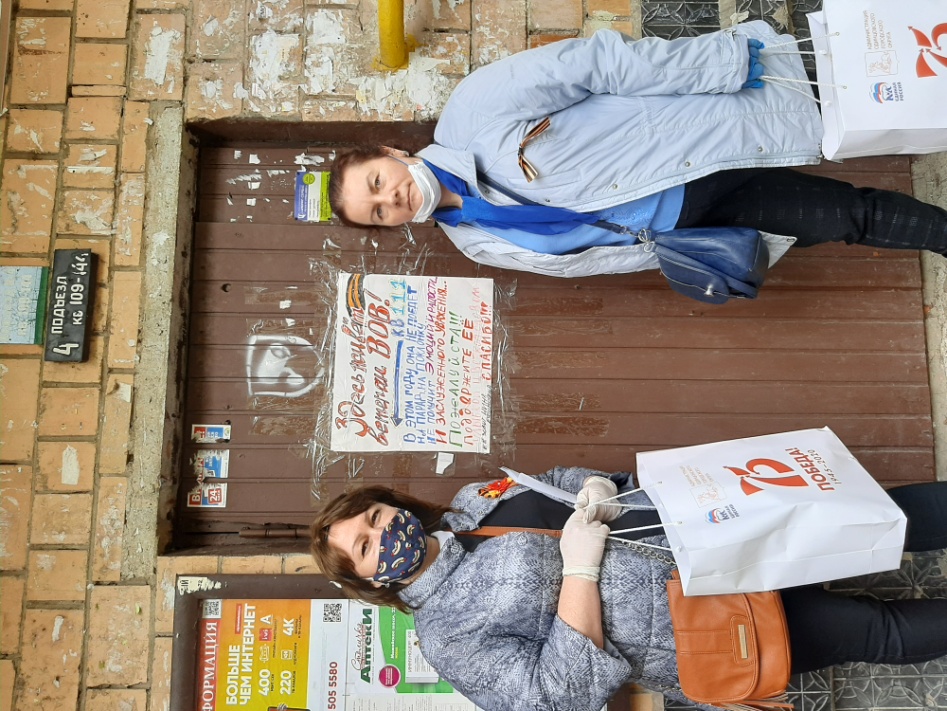 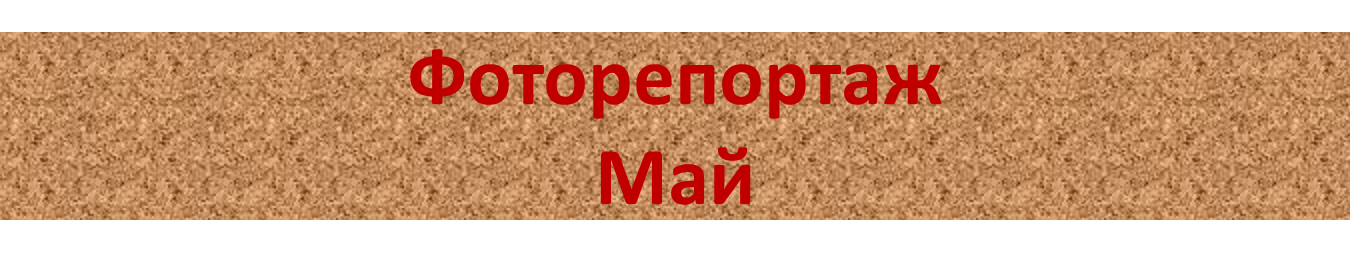 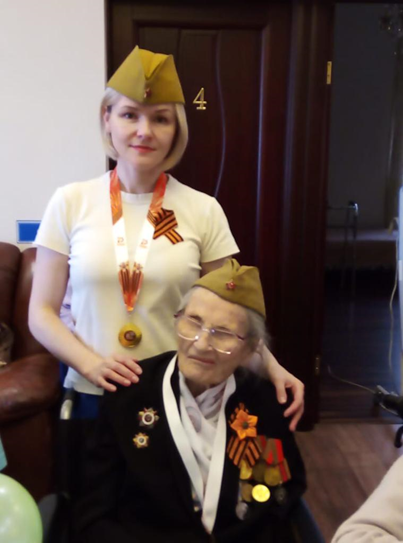 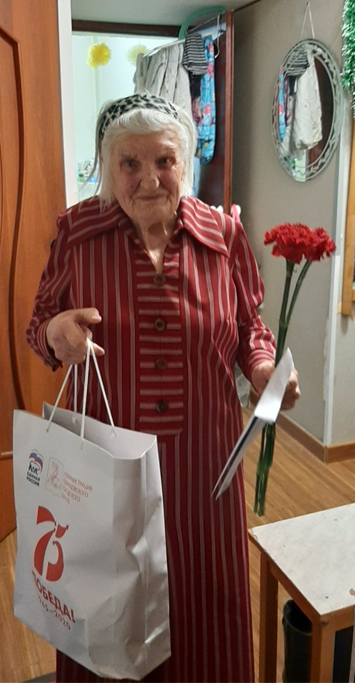 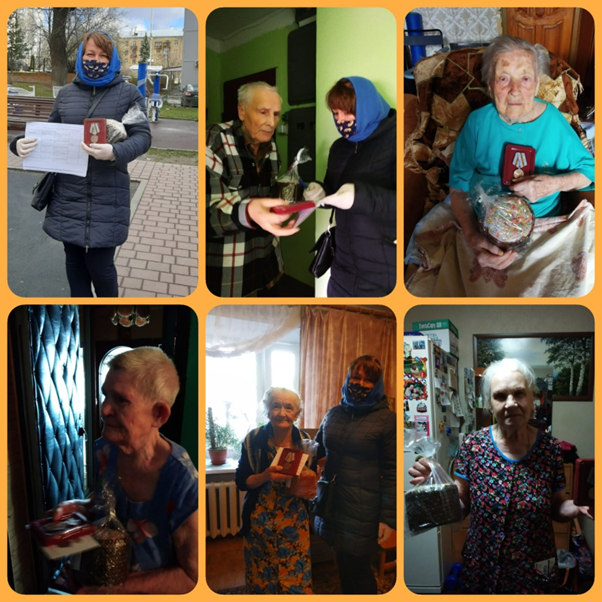 ФоторепортажРабота с родителями воспитанников
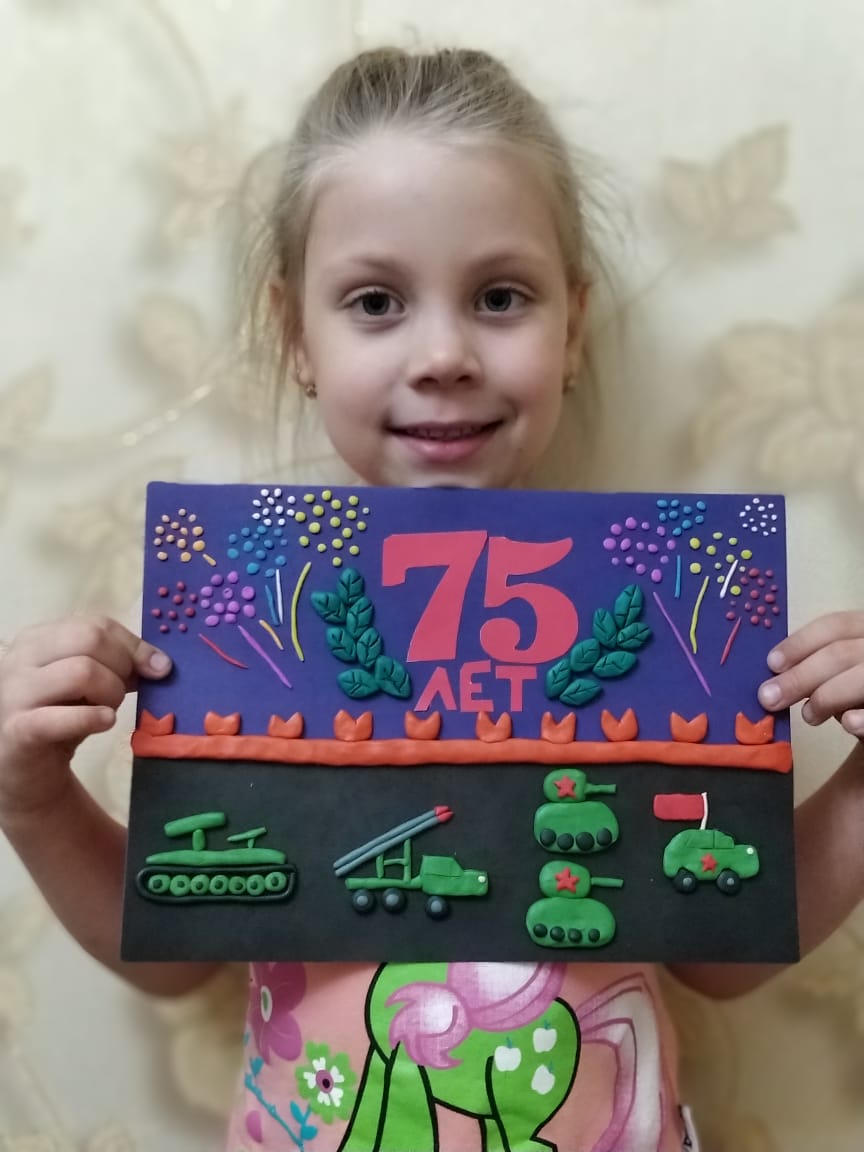 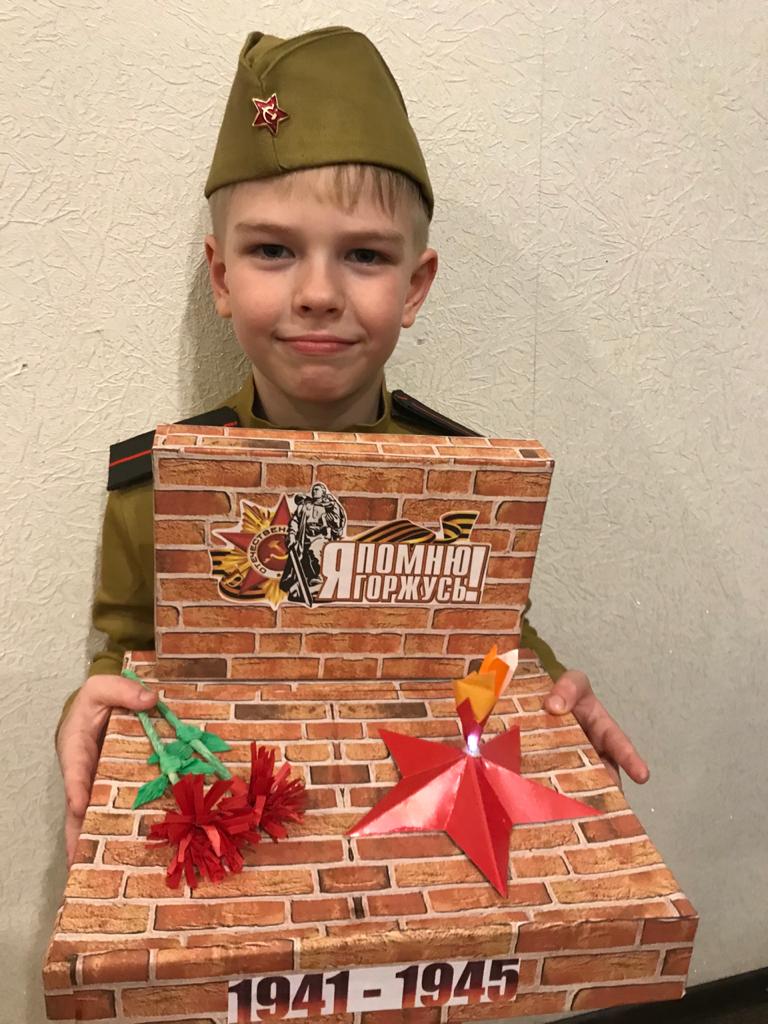 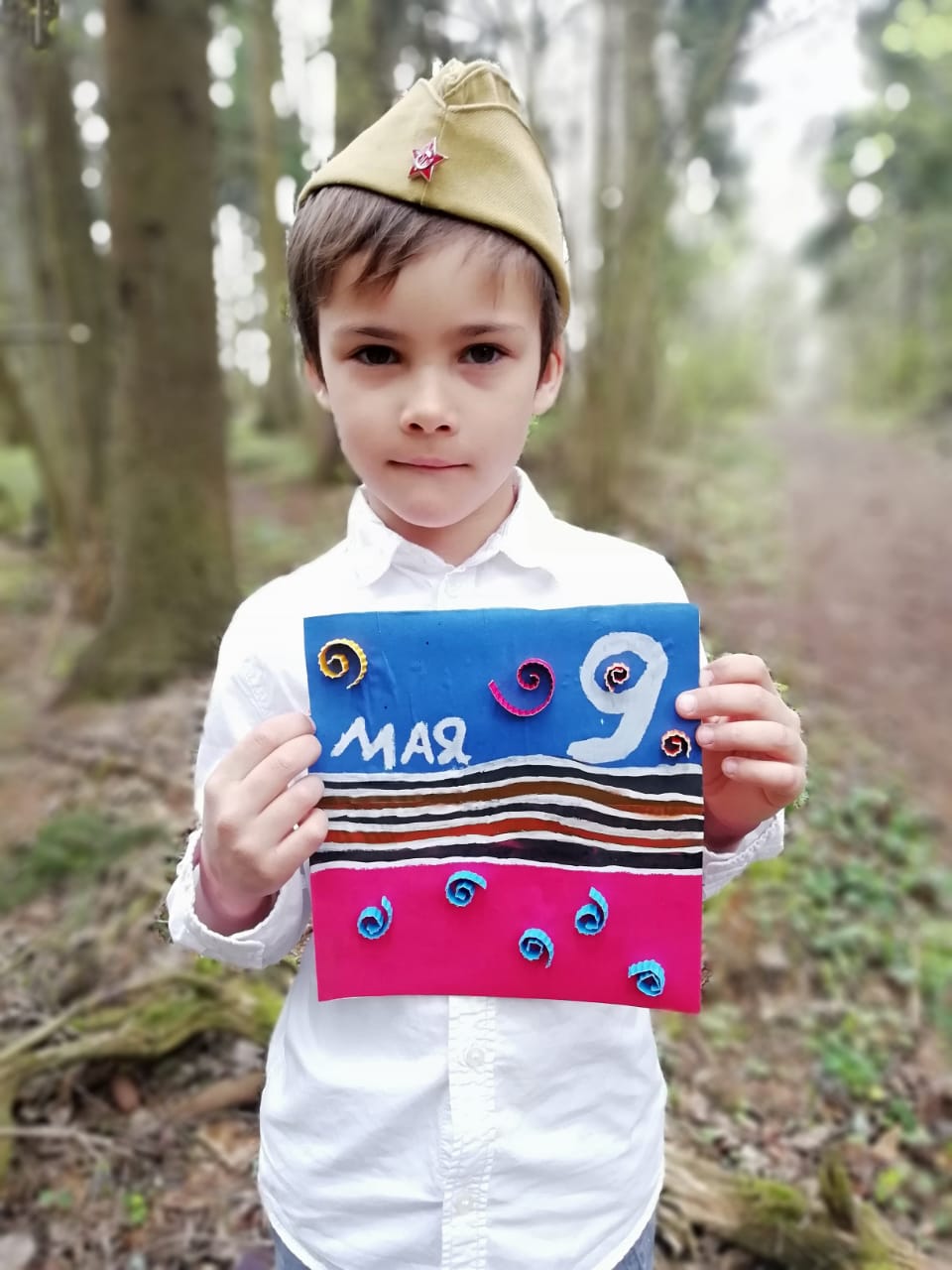 Обогащение РППС и оформление группы
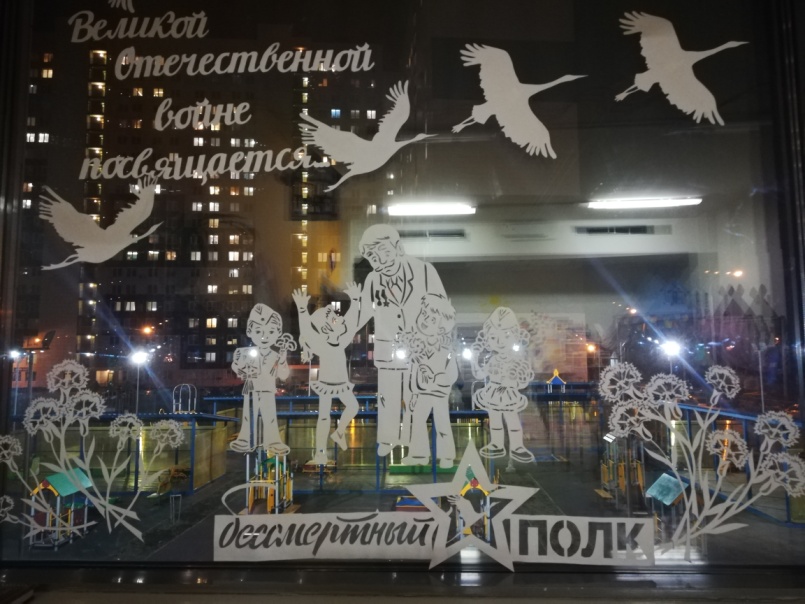 ФоторепортажРабота с родителями воспитанников
Продукт проекта